CCS Debug for IWRL6432
1
Launch .ccxml Configuration
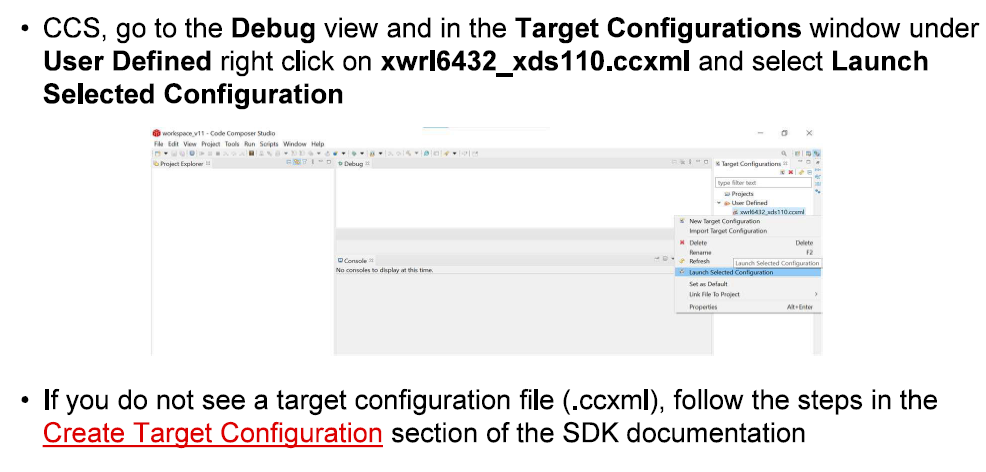 2
Connect to Cortex_M4
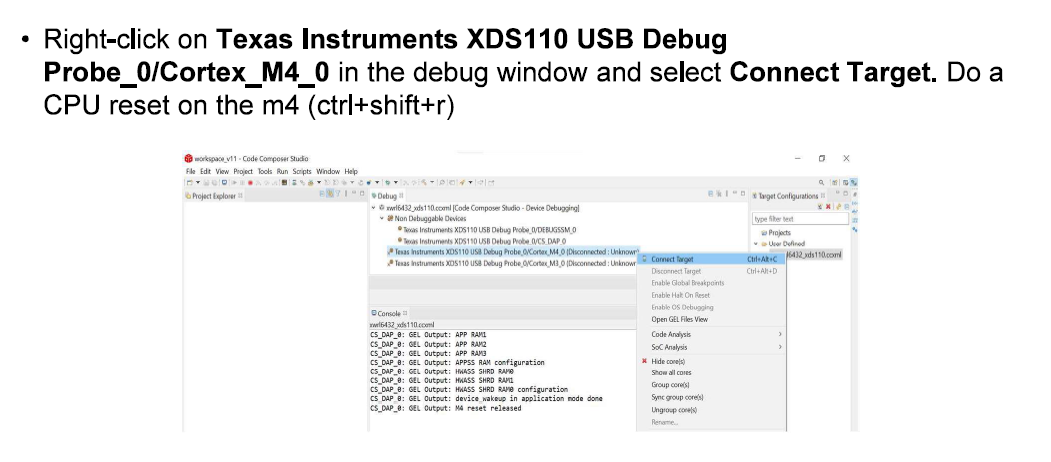 3
Read Register Address through Memory Browser
In CCS go to View Tab in the and open the Memory Browser.
Enter the Register address to read the contents of register.
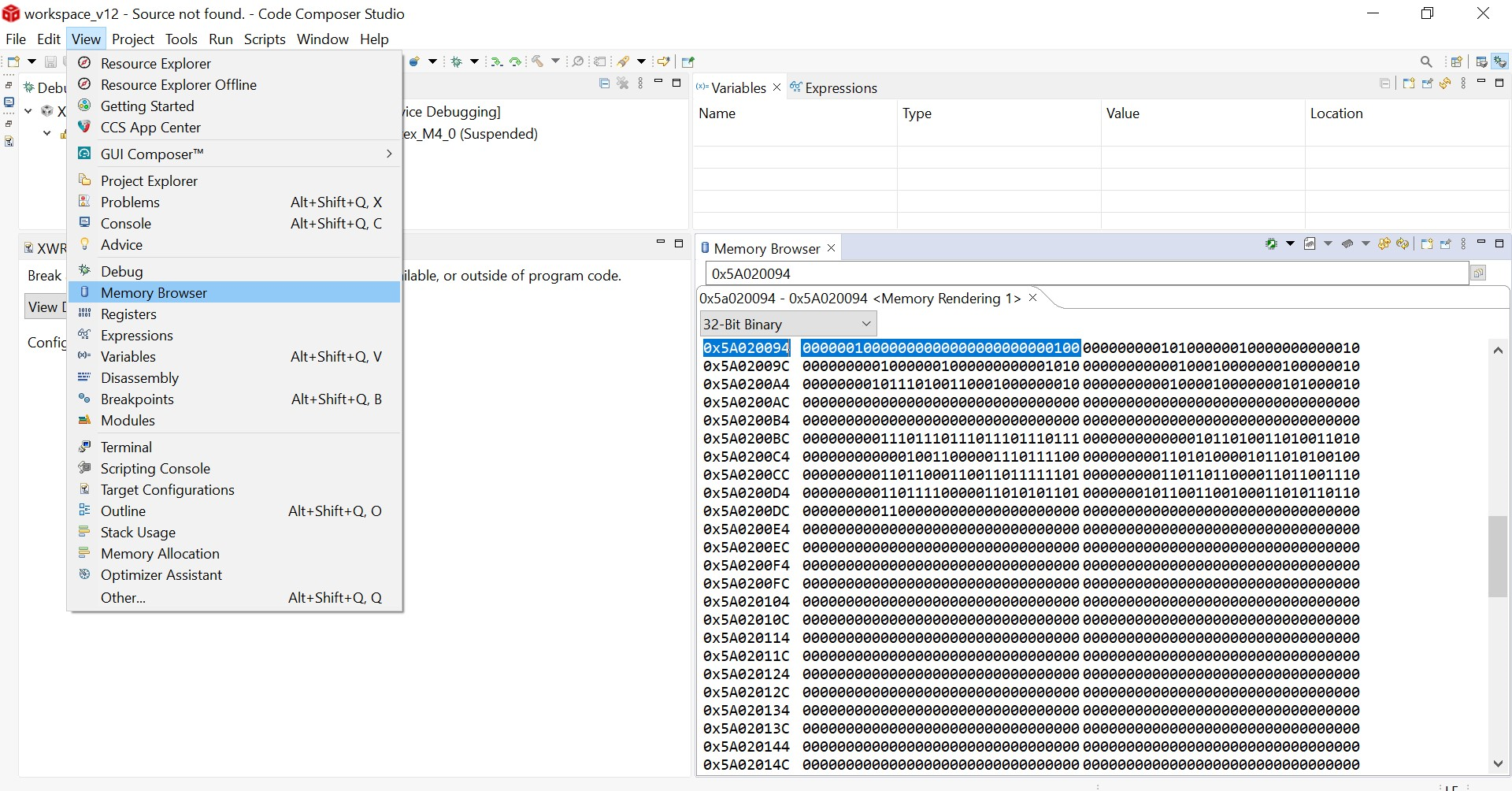